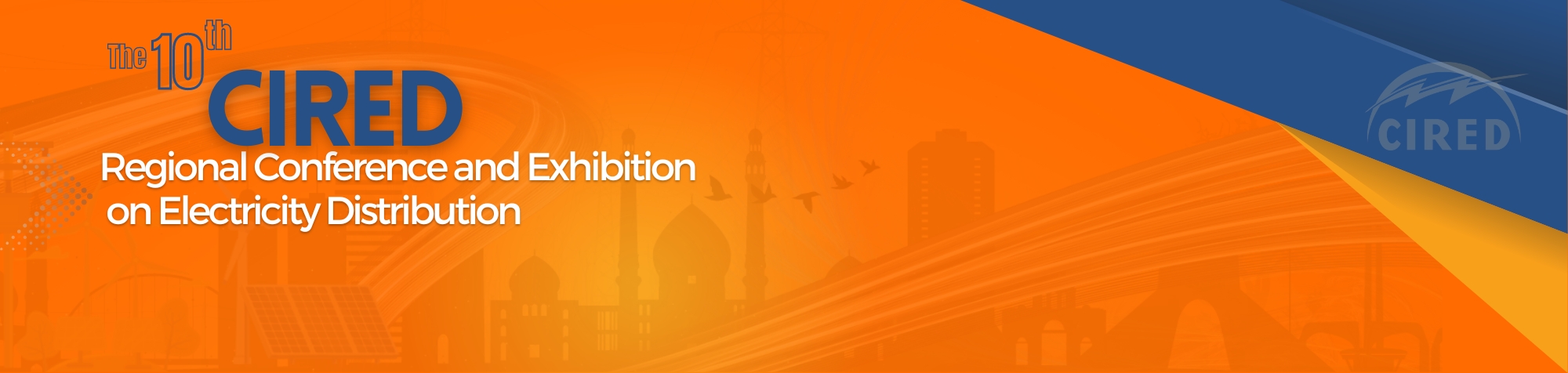 دستورالعمل تهيه اسلايدSlide Preparation Guide for Oral Presentation
دهمین کنفرانس منطقه ای سیرد، 25-26 بهمن ماه 1401
10th Regional Conference on Electricity Distribution, 14 -15 Feb 2023
فايل اسلايد Slide file
فایل ارایه باید دوزبانه فارسی و انگلیسی باشد.
فايل با استفاده از نرم افزار PowerPoint تهيه شود.
فايل با کد مقاله نامگذاري شود.
The presentation file should be prepared as bilingual Persian-English.
The file should be prepared using Microsoft PowerPoint.
The file should be named as the same code as the relevant paper.
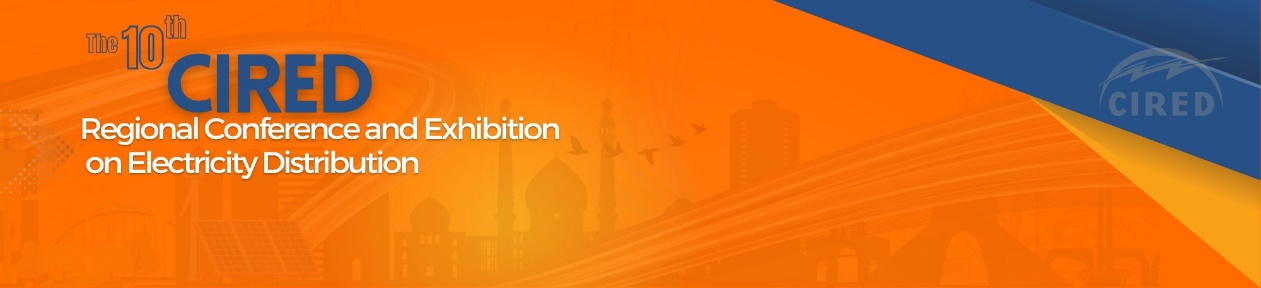 2
دهمین کنفرانس منطقه ای سیرد
 25-26 بهمن 1401
فايل اسلايد Slide file
Number and title of the paper on page 1
Text size: 24 to 36
Figures and graphs: clear and in suitable size
Tables: clear and in suitable size
Background: bright colors
Presentation time: up to 18 minutes
Q&A: 2 minitues
شماره و عنوان مقاله در اسلايد صفحه اول
متن: خوانا و اندازه فونت بين 24 تا 36
شكل ها و نمودارها: واضح و در ابعاد مناسب
جداول: مرتب و داراي سر ستون و فونت خوانا
پس زمينه: ترجيحاً روشن
مدت زمان ارائه: حداكثر 18 دقيقه
مدت زمان پرسش و پاسخ: 2 دقيقه
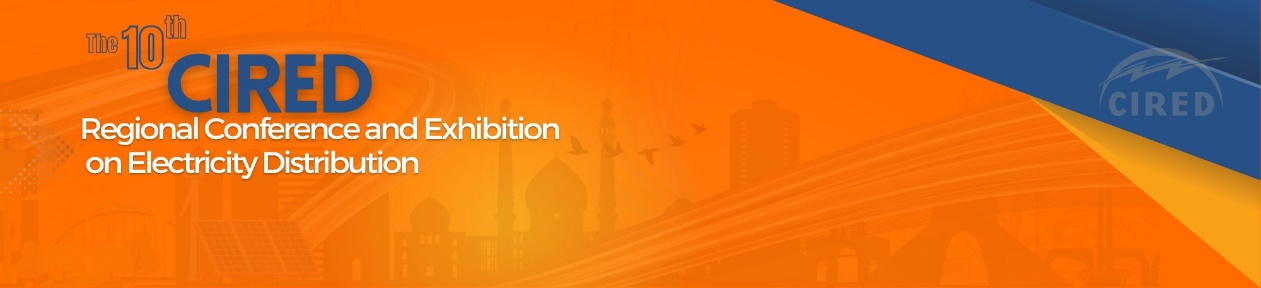 3
دهمین کنفرانس منطقه ای سیرد
 25-26 بهمن 1401
اسلايد شامل چه مواردي نباشد   What shouldn’t be included in slides
هر گونه تبليغ يا آگهي به نفع شركت ها و سازمان ها به صورت متن يا عكس
تشكر و قدرداني از افراد، شركت ها، و سازمان ها
هر مطلب غير مرتبط با مقاله
Any promotional commercial material as text or picture
Any acknowledgement for people and organizations
Any other irrelevant subject
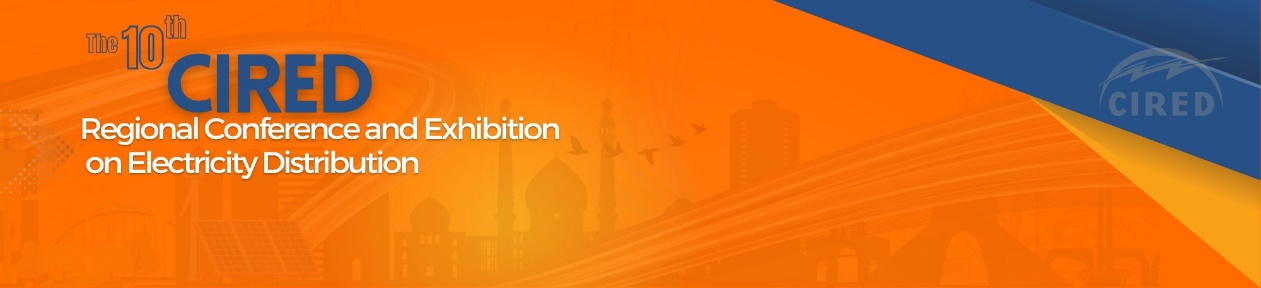 3
دهمین کنفرانس منطقه ای سیرد
 25-26 بهمن 1401
پرسش و پاسخ Q&A
با تشکر از توجه شما 
Thank you